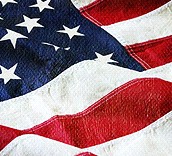 America: Symbols and Celebrations
Kindergarten Unit 4
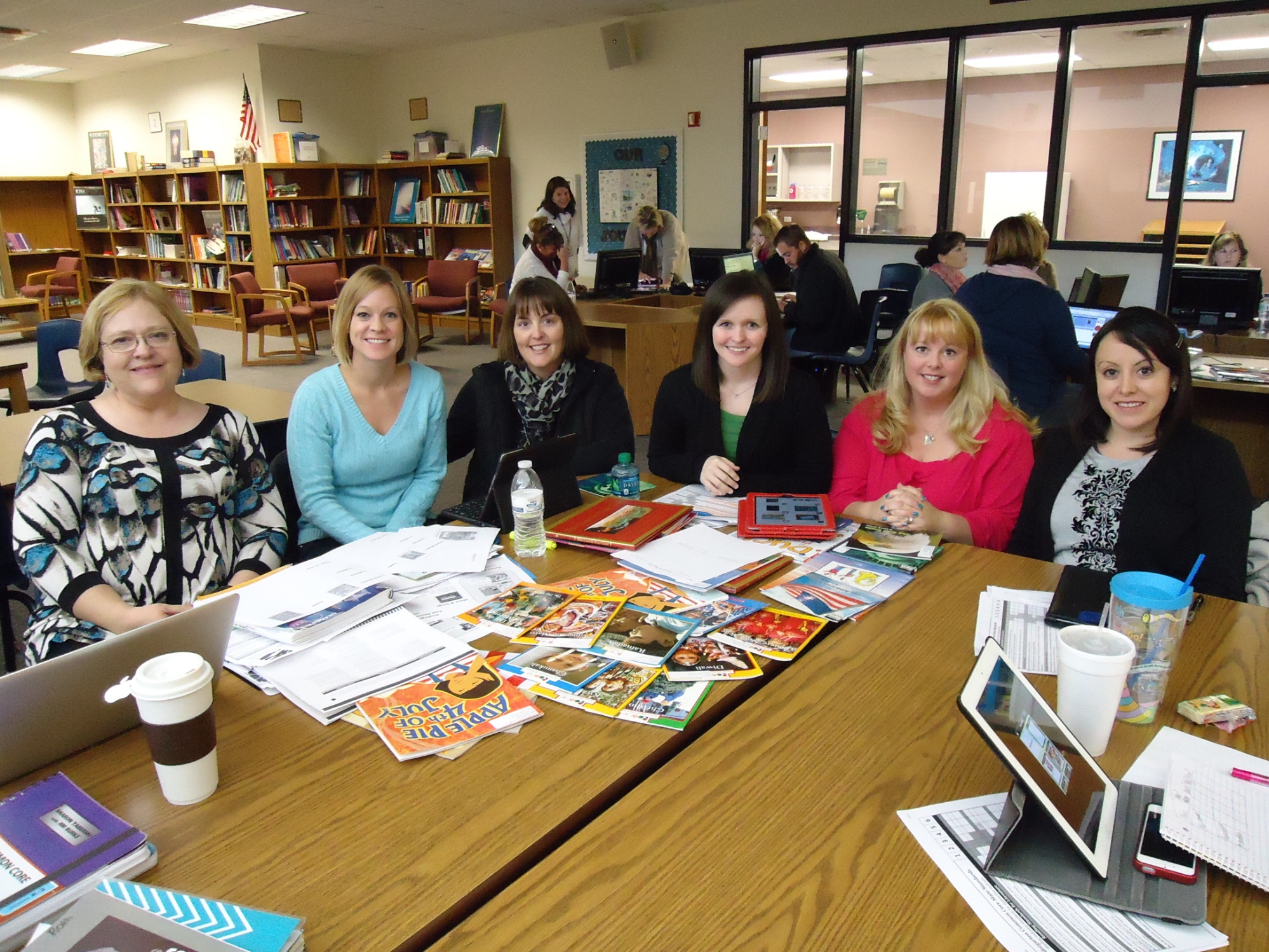 Planning Team
Deborah Goff, Jenny Griffin, Kerri Wells, Jillian King, Krista Roth, and Jessica Falcon
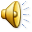 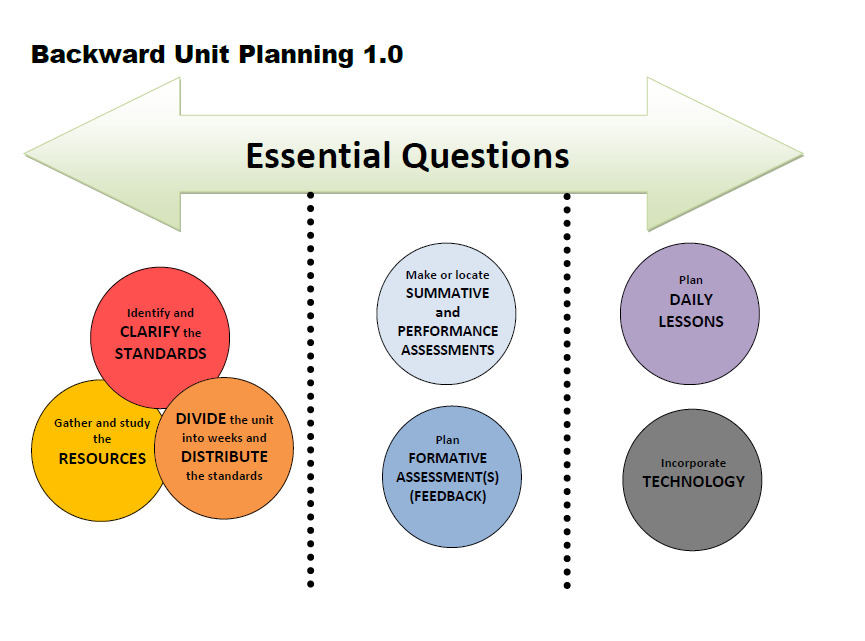 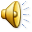 Essential Question
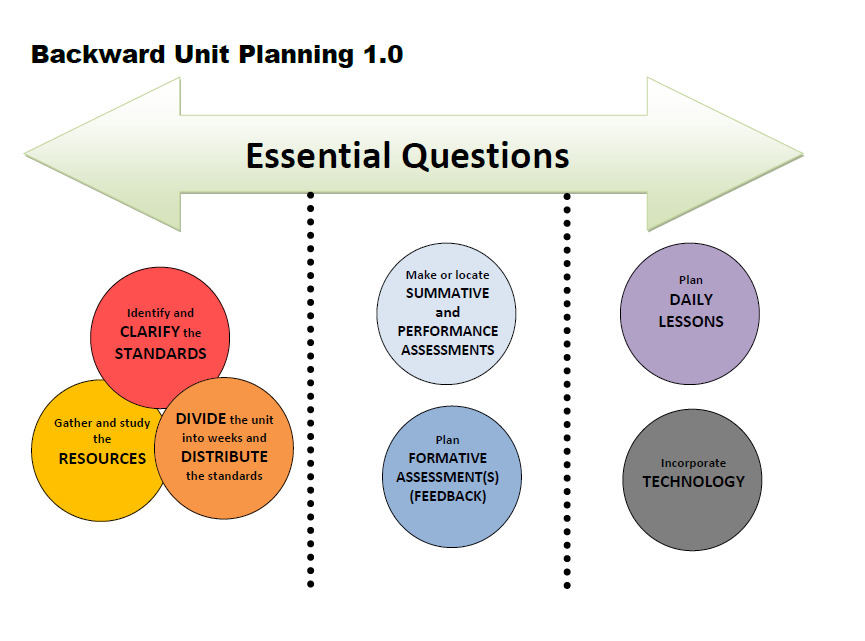 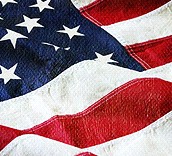 America: 
Symbols and Celebrations
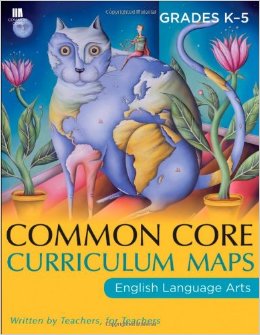 Why are symbols and celebrations important?
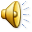 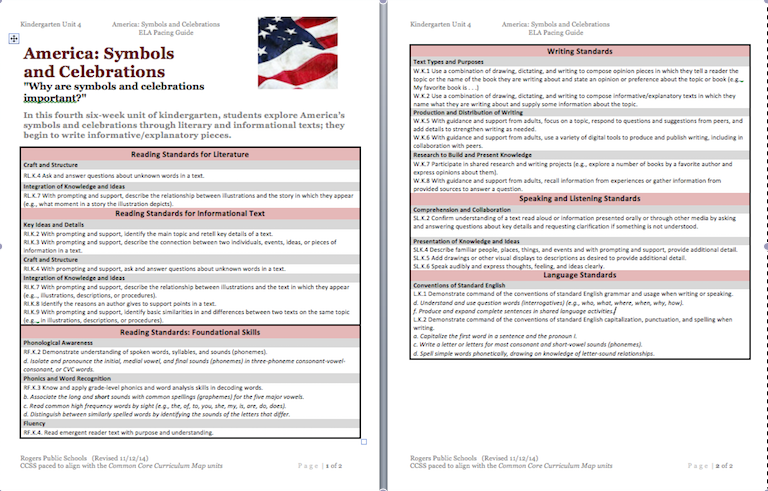 Pacing Guide Here
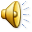 Kindergarten
Print Resources 
Unit 4
Literature
Picture Books
(Read Aloud)
Music & Songs
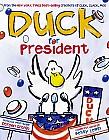 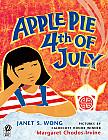 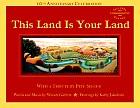 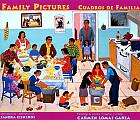 John Phillip Sousa
 Stars and Stripes Forever    Lyrics     Listen
 The Liberty Bell   Listen
 The Washington Post   Listen

America the Beautiful 
America (My Country, ‘Tis of thee)
Yankee Doodle
You’re a Grand Old Flag
Out of Print  
(2 copies per building purchased 2011-2012)
Poems (Read Aloud)
“Celebration” Alonzo Lopez
“Thanksgiving Day” Lydia Maria Child
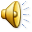 Out of Print  
(2 copies per building purchased 2011-2012)
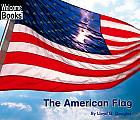 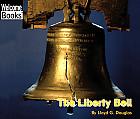 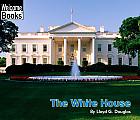 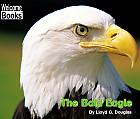 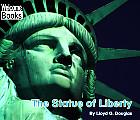 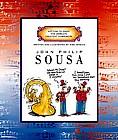 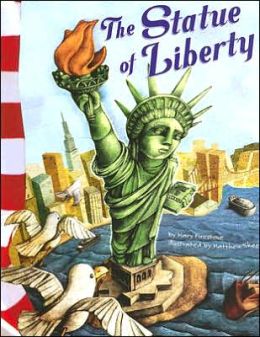 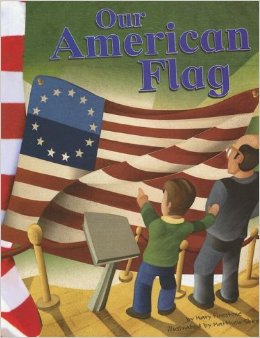 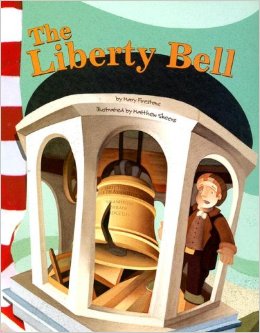 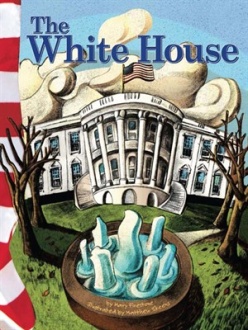 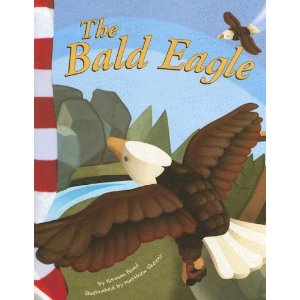 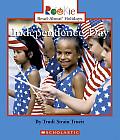 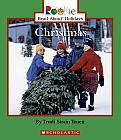 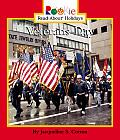 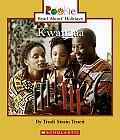 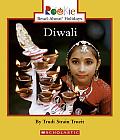 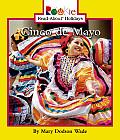 Informational Text
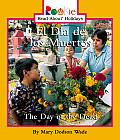 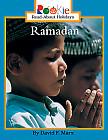 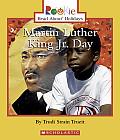 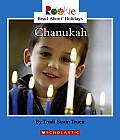 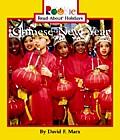 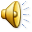 DIVIDE the unit into weeks and DISTRIBUTE the standards
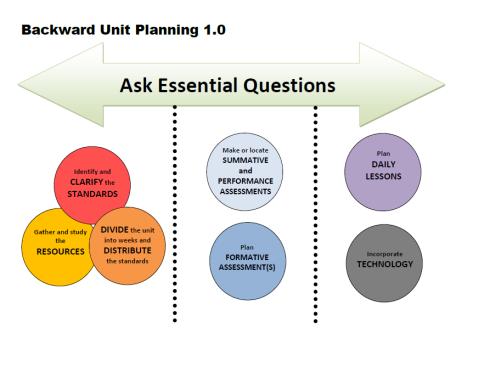 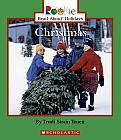 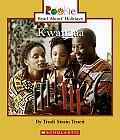 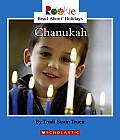 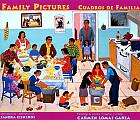 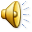 [Speaker Notes: Story kit tutorial
https://www.youtube.com/watch?v=RSWQkUS4kXk]
DIVIDE the unit into weeks and DISTRIBUTE the standards
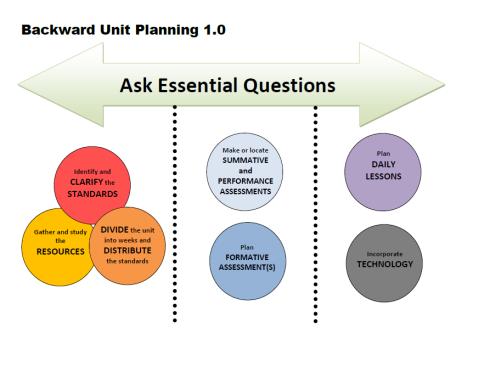 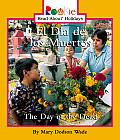 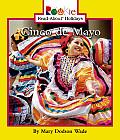 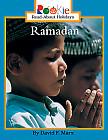 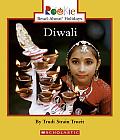 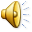 [Speaker Notes: Story kit tutorial
https://www.youtube.com/watch?v=RSWQkUS4kXk]
DIVIDE the unit into weeks and DISTRIBUTE the standards
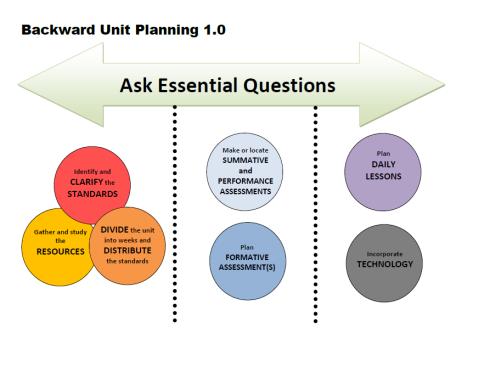 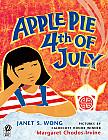 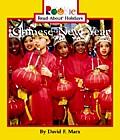 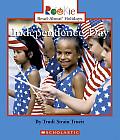 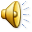 [Speaker Notes: Story kit tutorial
https://www.youtube.com/watch?v=RSWQkUS4kXk]
DIVIDE the unit into weeks and DISTRIBUTE the standards
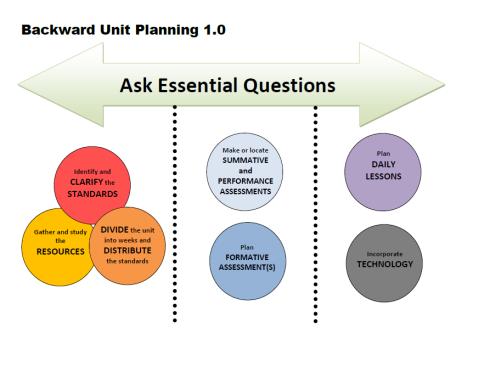 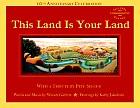 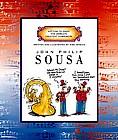 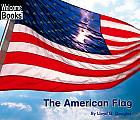 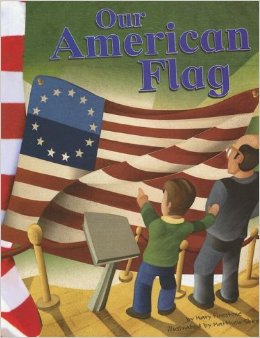 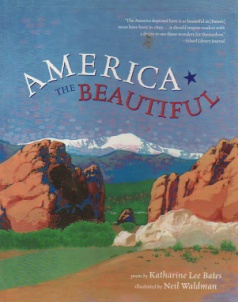 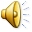 [Speaker Notes: Story kit tutorial
https://www.youtube.com/watch?v=RSWQkUS4kXk]
DIVIDE the unit into weeks and DISTRIBUTE the standards
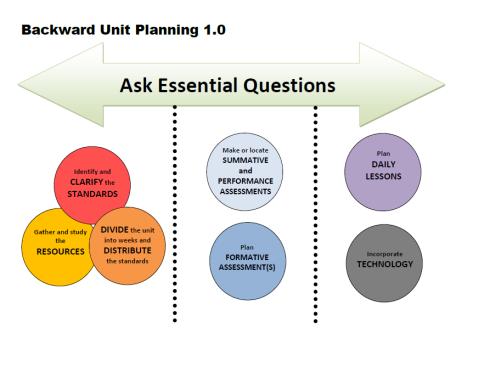 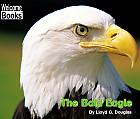 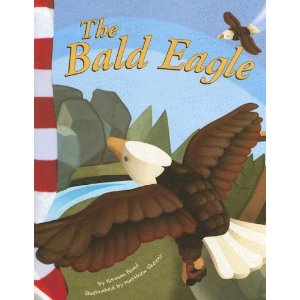 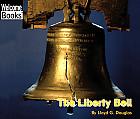 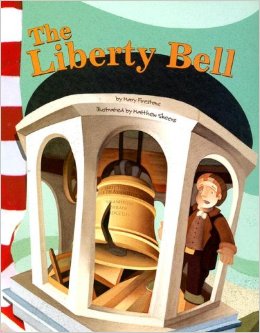 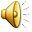 [Speaker Notes: Story kit tutorial
https://www.youtube.com/watch?v=RSWQkUS4kXk]
DIVIDE the unit into weeks and DISTRIBUTE the standards
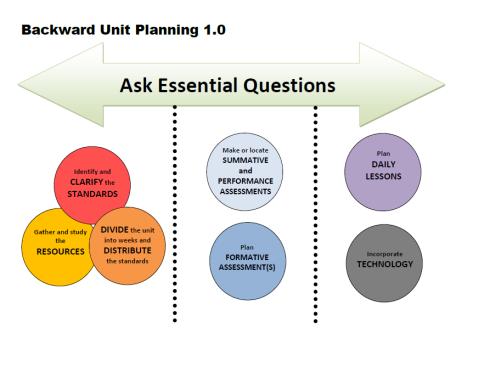 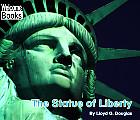 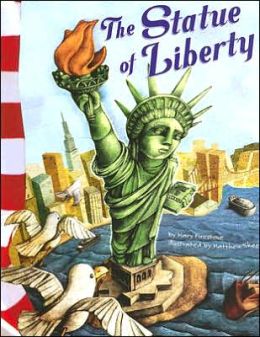 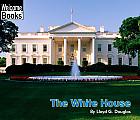 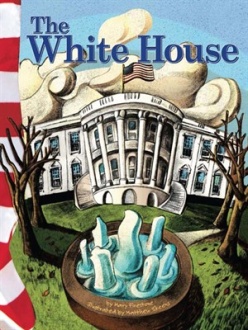 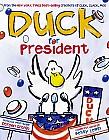 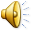 [Speaker Notes: Story kit tutorial
https://www.youtube.com/watch?v=RSWQkUS4kXk]
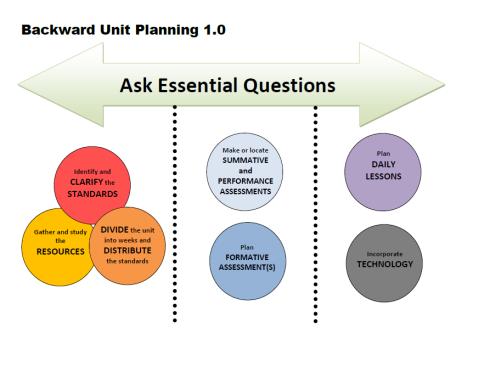 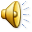 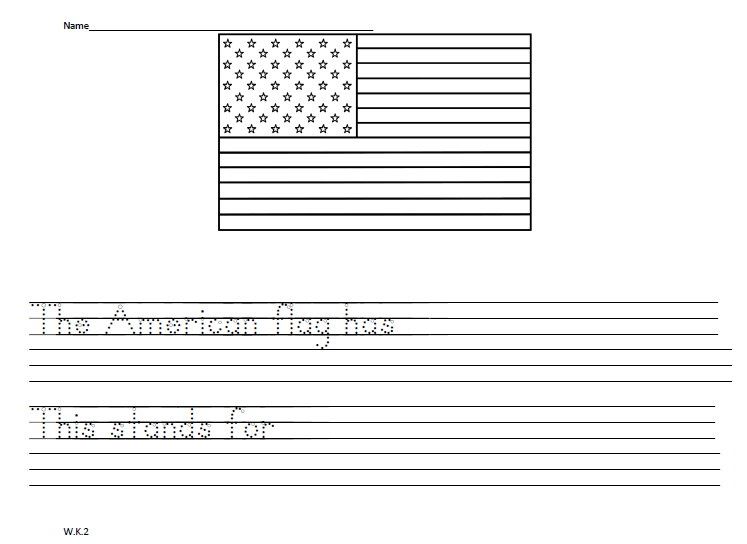 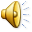 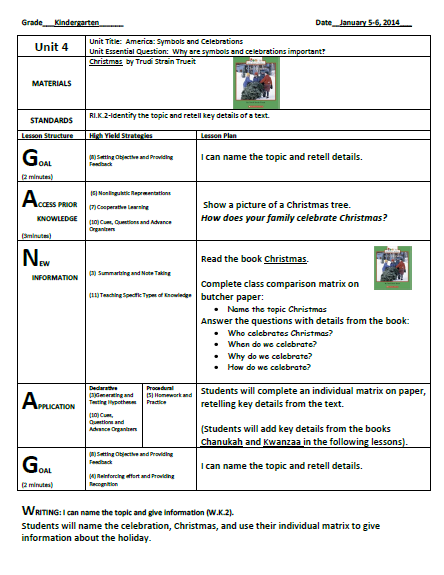 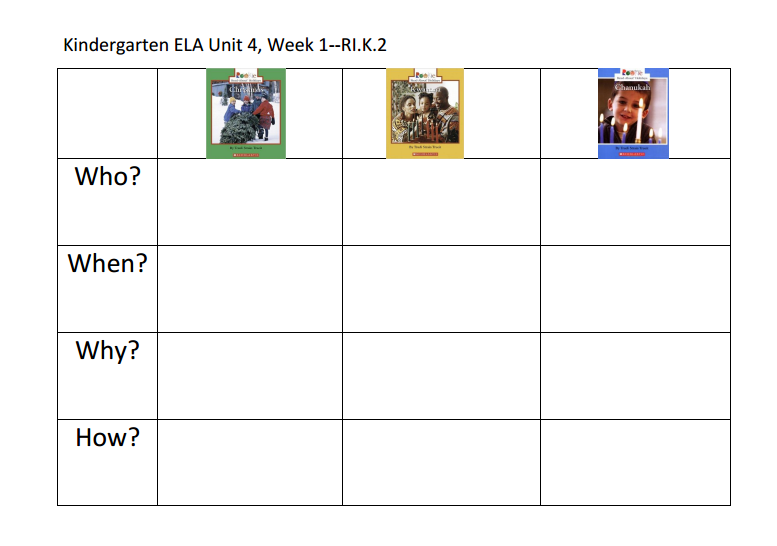 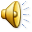 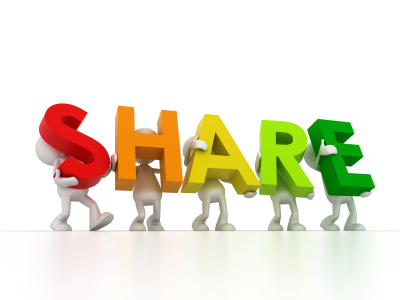 RESOURCES
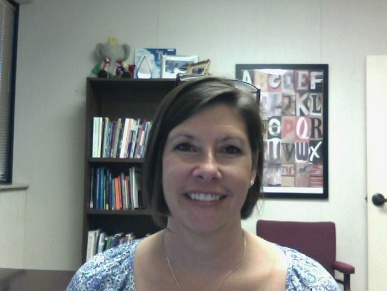 Susan Hensley
Elementary Curriculum Specialist
shensley@rps.k12.ar.us
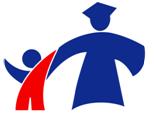 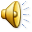